Figure 10.  BLP signals from 15 electrodes distributed on opposite sides of the lunate sulcus. With this position, the ...
Cereb Cortex, Volume 13, Issue 4, April 2003, Pages 422–433, https://doi.org/10.1093/cercor/13.4.422
The content of this slide may be subject to copyright: please see the slide notes for details.
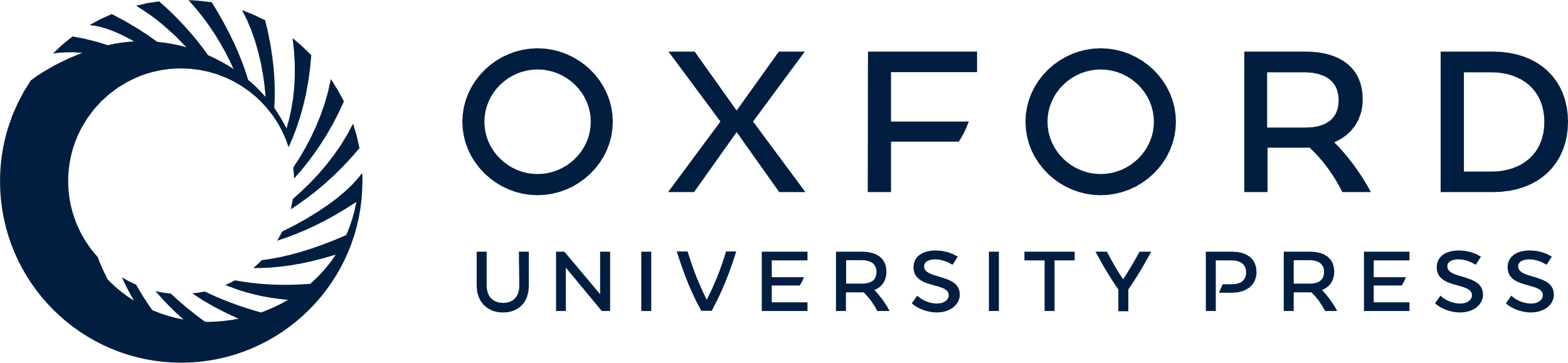 [Speaker Notes: Figure 10.  BLP signals from 15 electrodes distributed on opposite sides of the lunate sulcus. With this position, the effective cortical separation of the prelunate (red) and postlunate (green) sites was much larger than their physical separation (see depiction of electrodes in chamber and on MRI image in lower right). Each panel shows the BLP from all 15 electrodes derived from a particular frequency range. Gray shaded areas highlight periods of close temporal agreement in the slow fluctuations, in some cases restricted to within an area and in others shared between all electrodes.


Unless provided in the caption above, the following copyright applies to the content of this slide: © Oxford University Press]